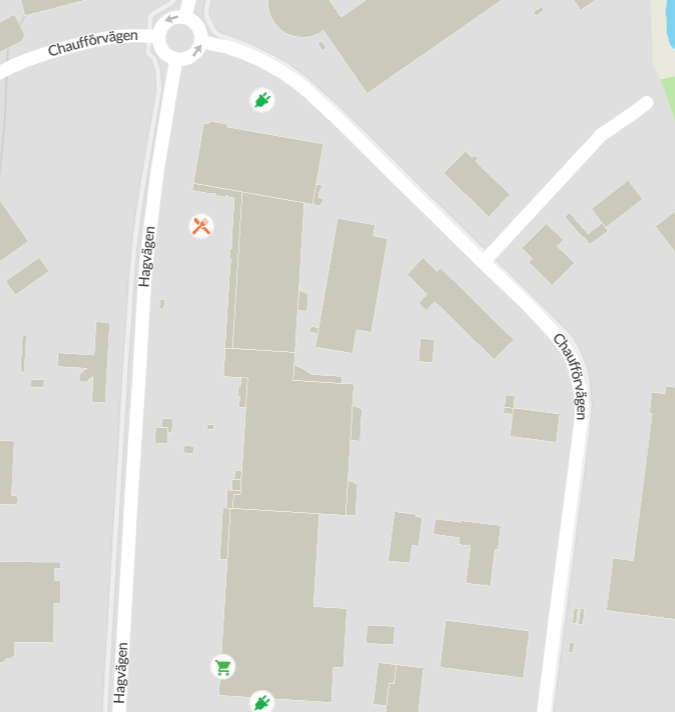 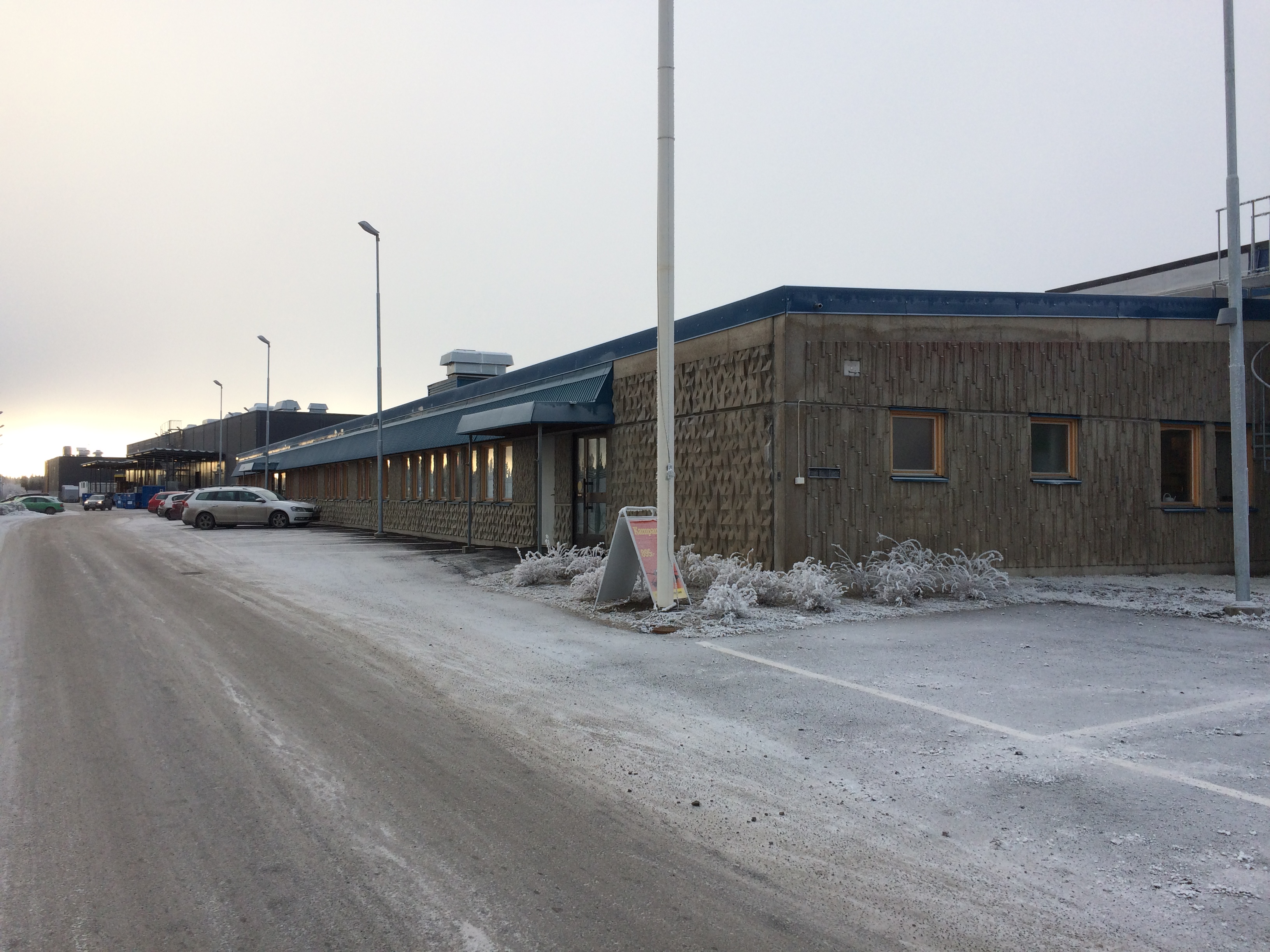 Entré